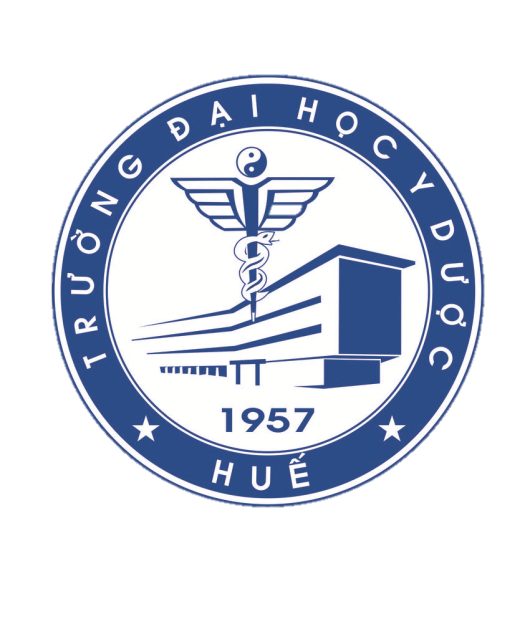 ATTITUDES AND PRACTICES AMONG COMMUNITY RESIDENTS IN A LUOI DISTRICT, THUA THIEN HUE PROVINCE TOWARDS SURGICAL EMERGENCY
Tran Van Khoi
Le Duc Huy
Hoang Le Bich Ngoc
Le Hong Tram
Hue University of Medicine and Pharmacy
CONTENT
INTRODUCTION
The burden of death and disability from injury is especially notable in low- and middle-income countries.
It has been recognized that there are enormous gaps in access to life-saving and disability-preventing surgical services, particularly for the rural and/or marginalized populations in low- and middle-income countries.
INTRODUCTION
Injuries accounted for fifth of the top 20 cause of death in Viet Nam (2010). 
It was estimated that 12.8% of the death in 2010 caused by injured accidents doubled the death by infectious disease (5.6%)
The limitation in surgical emergency (SE) accessibility was considered to be the main reasons which resulted in the unfortunate consequence.
OBJECTS
To understand the knowledge, approach attitudes and practices of residents in Nham commune, A- Luoi district in surgical emergency case. 
To determine the associated factors related to the attitudes and managements of the residents.
METHODOLOGY
Study population: Residents within the age of 16 and 60, currently living in Nham Commune, A Luoi District.
2. Study area:
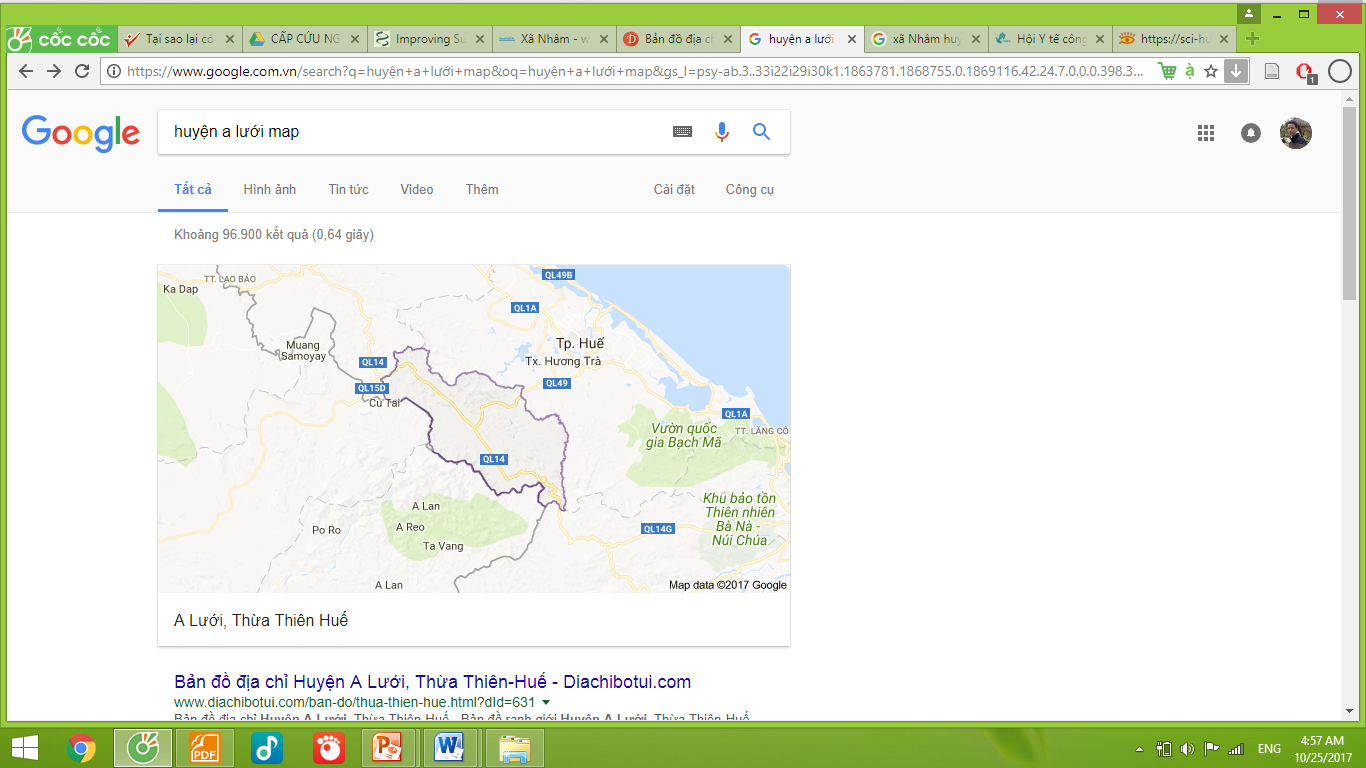 Nham commune
METHODOLOGY
3. Study duration: Febuary 2017 – August 2017
4. Study method
Study design: Cross-sectional survey
Study tool: A questionnaire including 4 parts (general information, knowledge, approach attitudes and managements towards  surgical emergency case )
METHODOLOGY
5. Data collection:
Data was collected by student of Hue University of Medicine and Pharmacy and the collaborators at Nham Commune. The process of collecting data happened during the time of “Charity care program” within 3 days at Nham Commune. After finishing, all the questionnaires were taken back and checked by supervisors.
Joining in the research was absolutely volunteer and the respondents could stop whenever they felt inconvenient.
6. Analyzing data:
SPSS 18.0 and Microsoft Excel
METHODOLOGY
7. Sample size and choosing sample method
Sampling method: Convenience sample
Subjects: People who took part in the “Charity care program” at Nham Commune from 14/07/2017 to 16/07/2017.
Selection criteria: The residents live at Nham Commune, from 16 – 60 years old and agree to join the interview.
METHODOLOGY
Before the survey
During the survey
METHODOLOGY
8. Assesment:
Approach attitude
30 points
40 points
0 point
Low level of alert
Higher level of alert
METHODOLOGY
8. Assesment:
Home treated
Management
Invite local healer
9 situations related to surgical emergency
Follow the situation and bring patients to clinic
Call for emergency
RESULT AND DISCUSSION
3.1 General characteristics:
Table 1: General features of research’s object :
RESULT AND DISCUSSION
3.2 Knowledge:
Table 2: Evaluating the basic knowledge of residents about SE
RESULT AND DISCUSSION
21% of  Nguyen Thi Lien Huong’s research
90% (Research of Uthkarsh Pallavisarji).
telephone number
Diagram 1: The knowledge of vital sign and emergency telephone number among residents
[Speaker Notes: Theo nghiên cứu của Uthkarsh Pallavisarji, 90% đối tượng biết được số điện thoại cấp cứu địa phương[6], nghiên cứu của chúng tôi thấp hơn tỷ lệ này xấp xỉ 3 lần (33,0%). Mặt khác, tỷ lệ người dân xác định sai số điện thoại cấp cứu còn khá cao chiếm khoảng 39,0%; cao hơn gấp 2 lần so với nghiên cứu của Nguyễn Thị Liên Hương (21%) [7]. Đây là con số đáng báo động cho thấy việc tuyên truyền các dịch vụ cấp cứu cho người dân tại xã Nhâm huyện A Lưới chưa thực sự được quan tâm.]
RESULT AND DISCUSSION
3.3 Attitudes:
Table 3: The level of anxiety among residents toward surgical emergency case
The scream in pain
Unconscious
Difficulty in breathing
At night
[Speaker Notes: Qua thang điểm đánh giá thái độ tiếp cận các trường hợp CCNK cho thấy: các yếu tố tác động mạnh đến tâm lí của người dân có thể kể đến như tai nạn xảy ra vào ban đêm (3,5 điểm), bệnh nhân khó thở (3,4 điểm), bệnh nhân bất tỉnh (3,3 điểm). Khi có vết thương ở tay, chân người dân cảm thấy ít lo lắng nhất (2,3 điểm), nguyên nhân có thể do vị trí vết thương này gặp khá nhiều trong đời sống hằng ngày. Dựa tổng điểm phân loại thái độ, có đến 47,5% người dân tỏ thái độ thiếu cảnh giác dẫn đến việc xử trí chậm trể trước những tình huống cần được CCNK.]
RESULT AND DISCUSSION
3.4 Management:
Table 4: Managements of participants towards surgical emergency case
[Speaker Notes: Phần lớn người dân chọn cách xử trí đem đi cấp cứu ngay lập tức trước các trường hợp cần CCNK. Tỷ lệ này cao nhất trong trường hợp ngã xe máy có chấn thương ngực (78,0%) và thấp nhất trong trường hợp chấn thương vùng đùi (49,2%). Vẫn còn một bộ phận không nhỏ người dân lựa chọn cách xử trí điều trị tại nhà hay mời thầy lang trong làng trước các tình huống nguy hiểm .]
RESULT AND DISCUSSION
Table 5: Practice of participants regarding surgical emergency case
41,5% of Uthkarsh Pallavisarji
[Speaker Notes: Hơn 50% người dân có cách xử trí là đem nạn nhân đi cấp cứu ngay lập tức trong các tình huống giả định, có thể do người dân chưa có kiến thức đầy đủ về CCNK, nên lựa chọn đem nạn nhân đi cấp cứu là ưu tiên hàng đầu]
Table 6:The differences in approach attitudes and managements among participants
[Speaker Notes: Thái độ tiếp cận có sự khác biệt theo giới và kiến thức xác định đúng các trường hợp CCNK
Phân tích theo các đặc điểm: tuổi, nghề nghiệp, trình độ học vấn và thái độ tiếp cận thì cách xử trí cũng khác nhau trong các nhóm dân cư này.]
RESULT AND DISCUSSION
Table 7: The effect of factors related on management of residents - Multivariate linear regression analysis
(*> 0.05 ; ** <0.05 ; *** <0.01)
[Speaker Notes: Để xác định các yếu tố thực sự ảnh hưởng đến xử trí của người dân, nhóm nghiên cứu phân tích mô hình hồi quy tuyến tính đa biến. Kết quả bảng 6 cho thấy có sự tương quan giữa xử trí với các yếu tố : thái độ tiếp cận, kiến thức sơ cấp cứu và trình độ học vấn.]
CONCLUSION
The knowledge about surgical emergency of residents at Nham Commune is still very low. Especially, there is only 33.0% of residents know the number of ambulance. There is 47.5% among them express the low level of alert upon the situation needs surgical emergency.
The common way to support when meeting people having accidents is to bring them to the hospital immediately (66.9%). The proportion of residents having good management in stopping bleeding is 14.4%.
The level of alert has the difference between the gender and determining the right situation needs surgical emergency. The management depends on the approach attitude factors, first-aid knowledge and education.
RECOMMENDATION
Strengthening the campaign for communicating emergency service in order to raise the ability of accessing surgical emergency of Nham Commune’s residents.
Organizing training course about surgical emergency with the aim of increasing the awareness level and develop first aid skill for the situations of injured accidents among residents.
Thank you for listening
REFERENCES
Web portal of Thua Thien Hue : https://www.thuathienhue.gov.vn/vi-vn/Thong-tin-du-dia-chi/tid/Xa-Nham
Bickler S.W. và Spiegel D.A. (2008). Global surgery—defining a research agenda. The Lancet, 372(9633), 90–92.
Bickler S.W. và Spiegel D. (2010). Improving Surgical Care in Low- and Middle-Income Countries: A Pivotal Role for the World Health Organization. World J Surg, 34(3), 386–390.
Weiser T.G., Regenbogen S.E., Thompson K.D. và cộng sự. (2008). An estimation of the global volume of surgery: a modelling strategy based on available data. The Lancet, 372(9633), 139–144.
Jayaraman S., Mabweijano J.R., Lipnick M.S. và cộng sự. (2009). Current Patterns of Prehospital Trauma Care in Kampala, Uganda and the Feasibility of a Lay-First-Responder Training Program. World J Surg, 33(12), 2512–2521.
Pallavisarji U., Gururaj G., và Nagaraja Girish R. (2013). Practice and Perception of First Aid Among Lay First Responders in a Southern District of India. Arch Trauma Res, 1(4), 155–60.
Nguyen T.L.H., Nguyen T.H.T., Morita S. và cộng sự. (2008). Injury and pre-hospital trauma care in Hanoi, Vietnam. Injury, 39(9), 1026–1033.